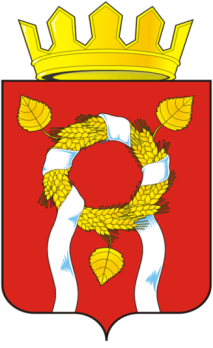 Александровский район
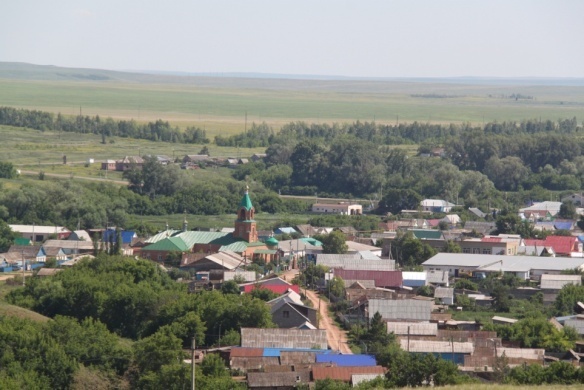 БЮДЖЕТ ДЛЯ ГРАЖДАН
к    ПРОЕКТУ решения о бюджете муниципального образования Александровский район 
на 2020 год и на плановый период 2021 и 2022 годов»
Глоссарий
Бюджет - форма образования и расходования денежных средств, предназначенных для финансового обеспечения задач и функций государства и местного самоуправления.
Доходы бюджета - поступающие в бюджет денежные средства, за исключением средств, являющихся в соответствии с Бюджетным кодексом Российской Федерации источниками финансирования дефицита бюджета.
Расходы бюджета - выплачиваемые из бюджета денежные средства, за исключением средств, являющихся в соответствии с Бюджетным кодексом Российской Федерации источниками финансирования дефицита бюджета.
Дефицит бюджета - превышение расходов бюджета над его доходами. 
Профицит бюджета - превышение доходов бюджета над его расходами. 
Муниципальная программа - документ стратегического планирования, содержащий комплекс планируемых мероприятий, взаимоувязанных по задачам, срокам осуществления, исполнителям и ресурсам и обеспечивающих наиболее эффективное достижение целей и решение задач социально-экономического развития территории. 
Муниципальный долг - обязательства, возникающие из муниципальных заимствований, гарантий по обязательствам третьих лиц, другие обязательства в соответствии с видами долговых обязательств, установленными Бюджетным кодексом Российской Федерации.
Бюджетные ассигнования – предельные объемы денежных средств, предусмотренных в соответствующем финансовом году для исполнения бюджетных обязательств. 
Сбалансированный бюджет - соответствие расходов бюджета и его доходов.
Основные параметры бюджета Александровского района на 2019 год  и на плановый период 2020 и 2021 годов (тыс.рублей)
Доходы
2020 год – 523 556,444 тыс.руб.
2021 год – 372 817,918 тыс.руб.
2022 год – 367 995,085 тыс.руб.
Расходы
2020 год – 523 556,444 тыс.руб.
2021 год – 372 817,918 тыс.руб.
2022год – 367 995,085 тыс.руб.
Дефицит
2020 год – 0,0 тыс.руб.
2021 год – 0,0 тыс.руб.
2022 год – 0,0 тыс.руб.
Бюджет на 2020 - 2022 годы сбалансированный – без дефицита
Структура доходов бюджета Александровского района
2019 год (уточненный план)
2021 год
2020 год
2022 год
Динамика поступления доходов бюджета Александровского района (тыс. рублей)
Налоговые доходы бюджета  Александровского района (тыс. рублей)
Неналоговые доходы 
бюджета Александровского района, (тыс. рублей)
Безвозмездные поступления 
в бюджет Александровского района (тыс. рублей)
Расходы бюджета выплачиваемые из бюджета денежных средств
Расходы бюджета распределены по:
Разделам
Ведомствам
Муниципальным программам
Функциональным разделам
Расходы бюджета Александровского района по разделам бюджетной классификации расходов (тыс. руб.)
Структура расходов бюджета на 2020 год
Структура расходов бюджета на 2019-2022годы
Динамика расходов бюджета муниципального района на национальную экономику (тыс. рублей)
Объем расходов на финансирование национальной экономики составит на 2020 год  9 733,5тыс. рублей, на 2021 год -  8 746,1тыс. рублей, на 2022 год – 8 858,1 тыс. рублей.
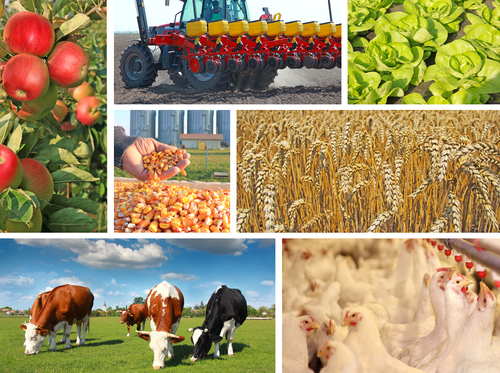 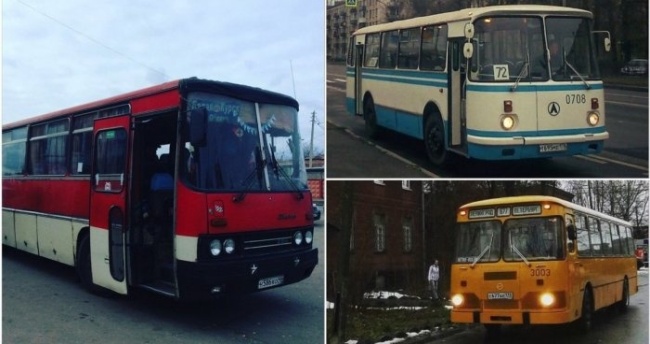 Сколько бюджетных средств направляется на образование (тыс.руб.)
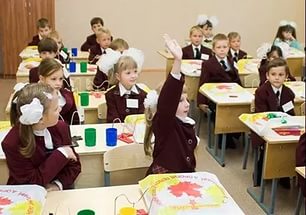 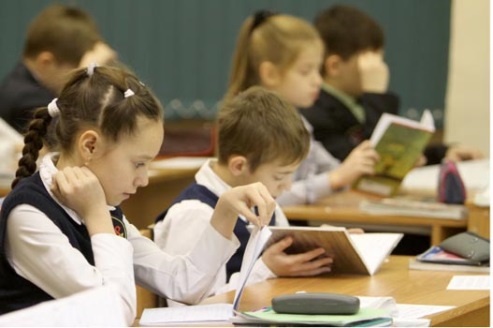 Расходы бюджета Александровского района  на культуру (тыс. руб.)
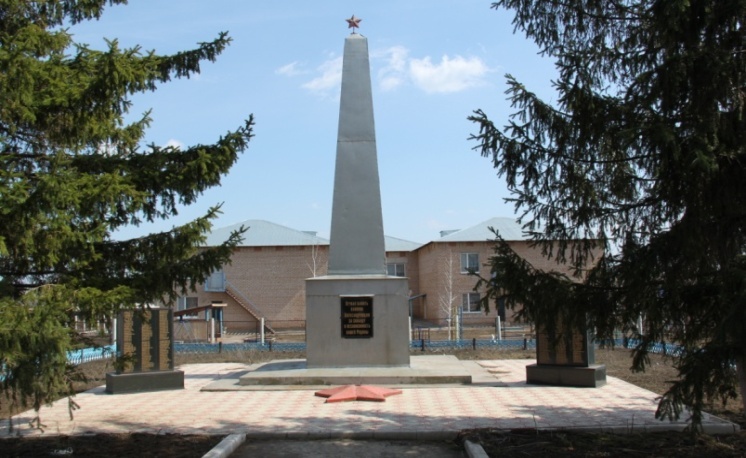 Средства, направляемые на физическую культуру и спорт 
 (тыс. руб.)
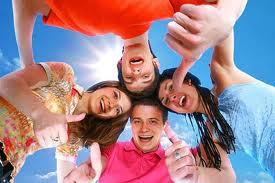 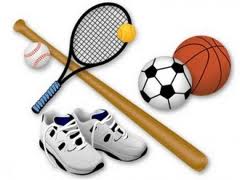 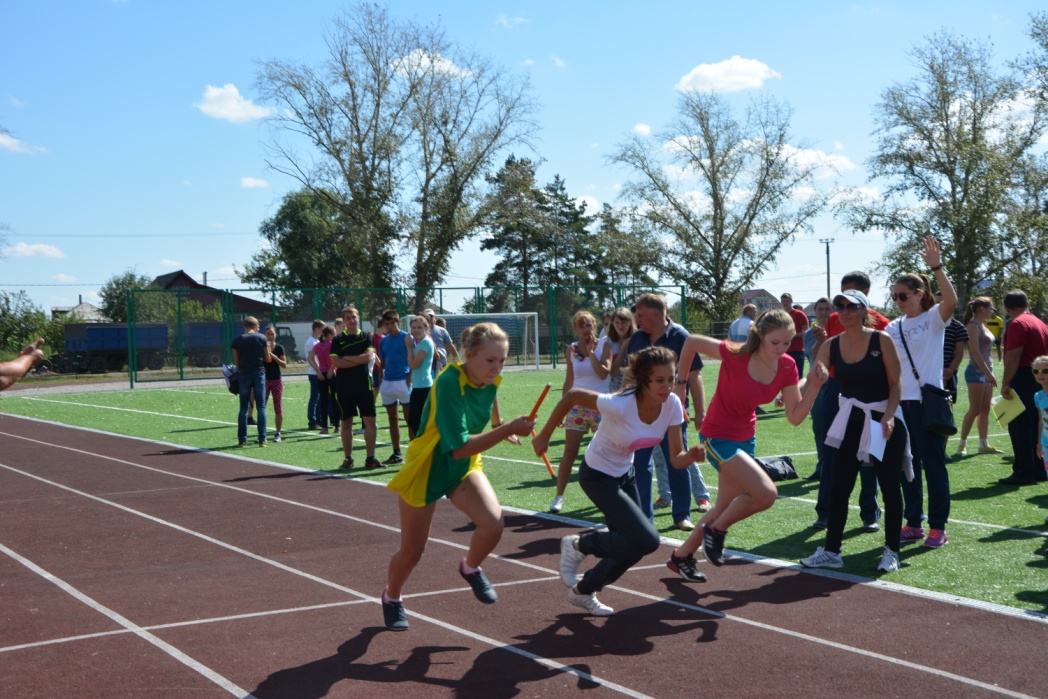 Расходы  бюджета Александровского района на социальную политику, тыс.рублей
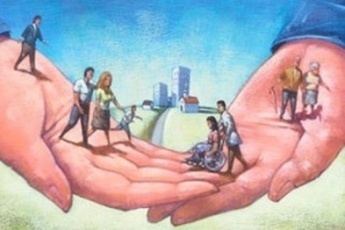 17
Межбюджетные трансферты из  бюджета
Александровского района  бюджетам поселений 
на 2019-2022 годы
Муниципальный долг Александровского района
Верхний предел 
муниципального долга (тыс.руб.)
Предельный объем 
 муниципального долга на 2020-2022 г.г. (тыс.руб)
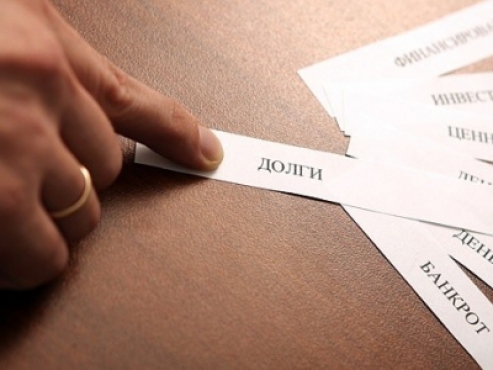 Структура муниципального долга Александровского района (тыс.руб.)
2160,3тыс. рублей (0,4%)
По муниципальным программам:
Непрограммные расходы:
Всего расходы на 2020 год: 523556,4тыс. рублей
521396,1тыс. рублей (99,6%)
Сколько средств районного бюджета распределено в рамках муниципальных программ Александровского района на 2020 год
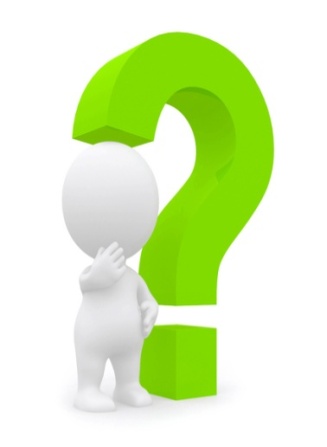 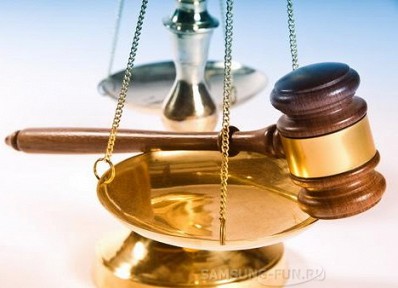 Структура программных и непрограммных расходов бюджета  2019– 2022годах
Муниципальные программы Александровского района в 2020– 2022годах,  (тыс. руб.)
Открытые муниципальные информационные ресурсы
Администрация Александровского района
     http: //aleksandrovka/56.ru
Официальный сайт для размещения информации о государственных и муниципальных учреждениях 
      http: //bus.gov.ru
Начальник Финансового отдела администрации Александровского района: Данилова Наталья Александровна
Тел. 8 (35359) 2-13- 65,
Электронная почта: alexfino@mail.ru
Адрес: 461830 с. Александровка, 
ул. Мичурина, 51
График работы: Пн.- Пт. 9:00 -17:00, обед с 13:00-14:00
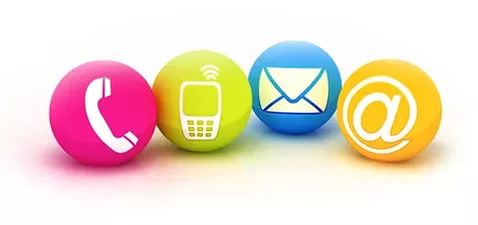